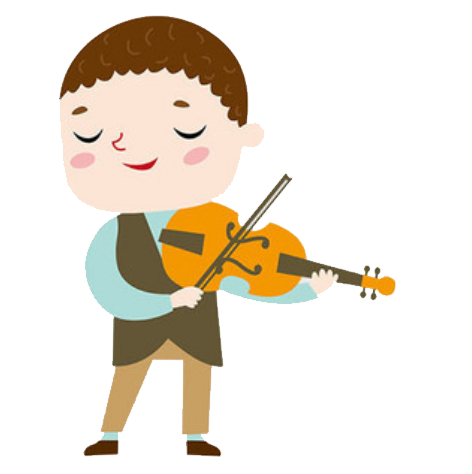 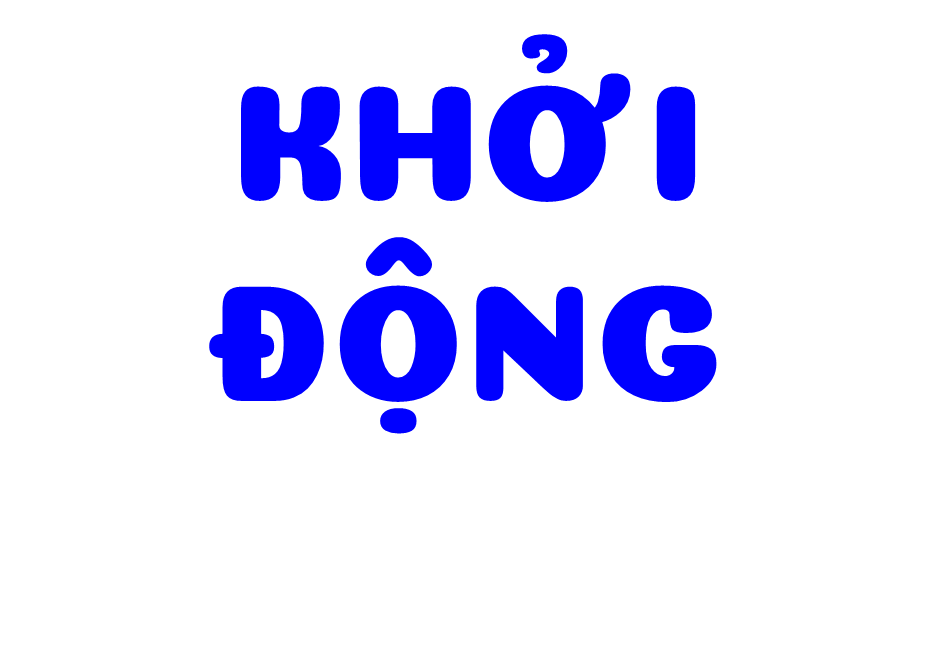 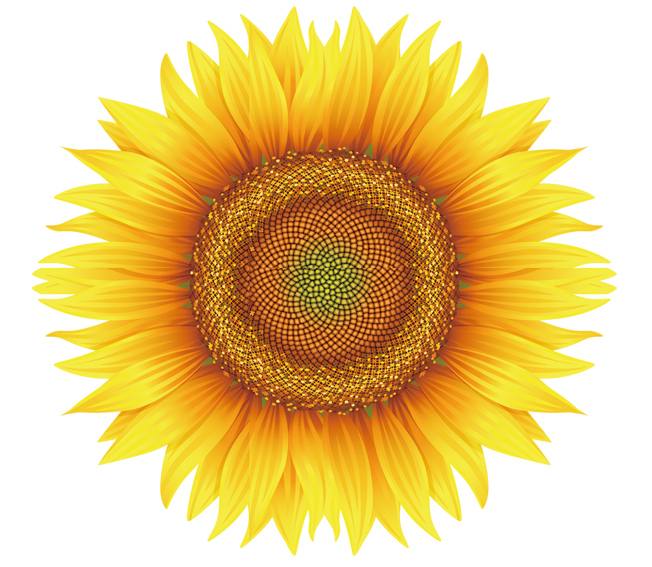 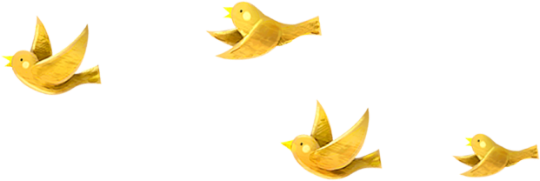 Đoán hình
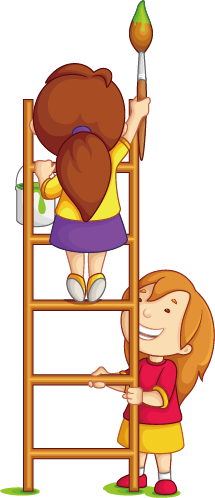 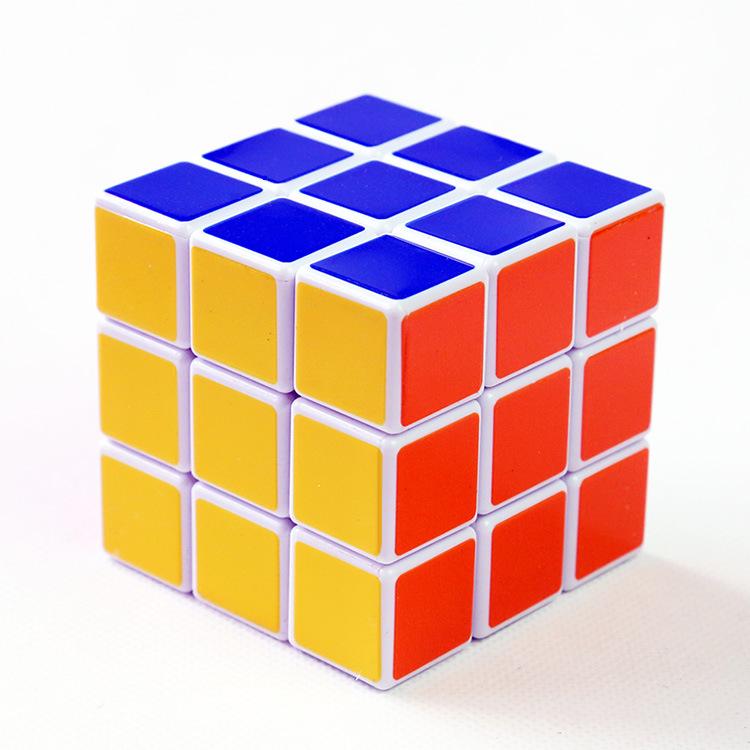 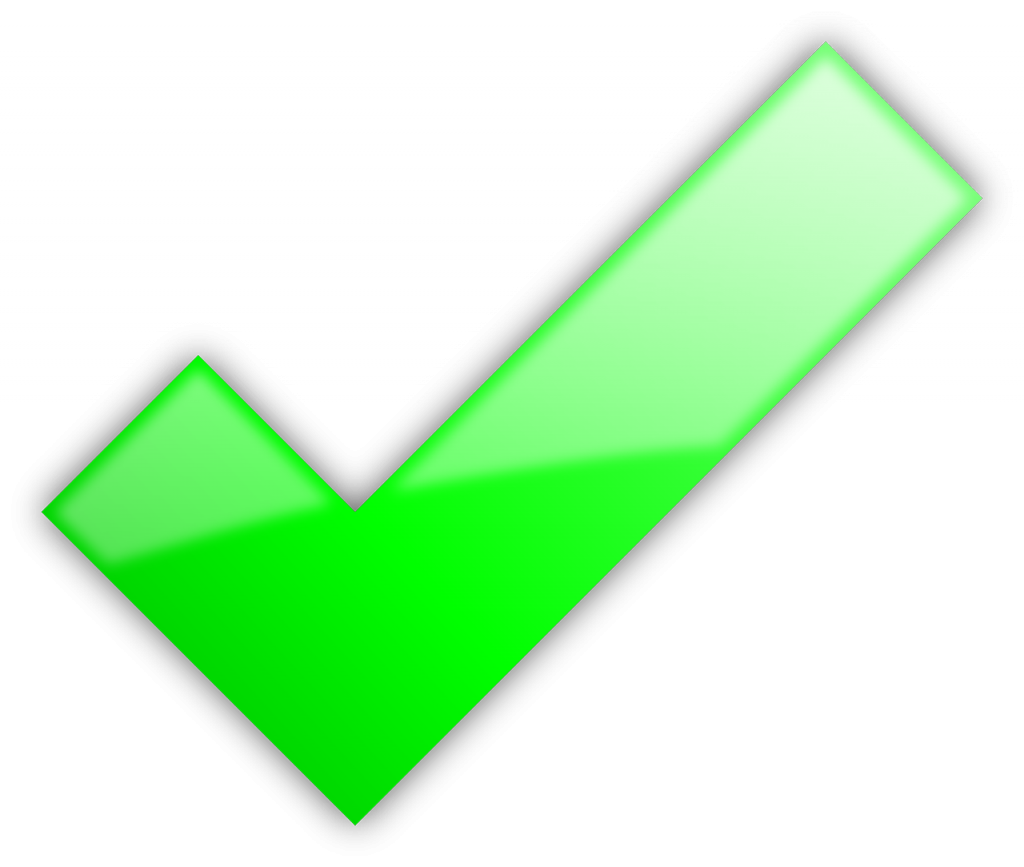 Khối hộp lập phương
Khối hộp chữ nhật
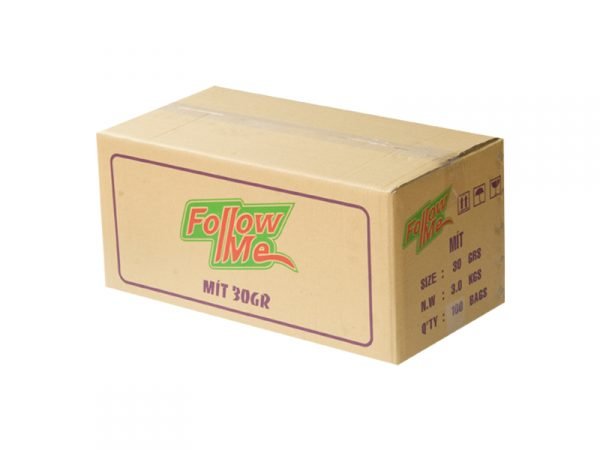 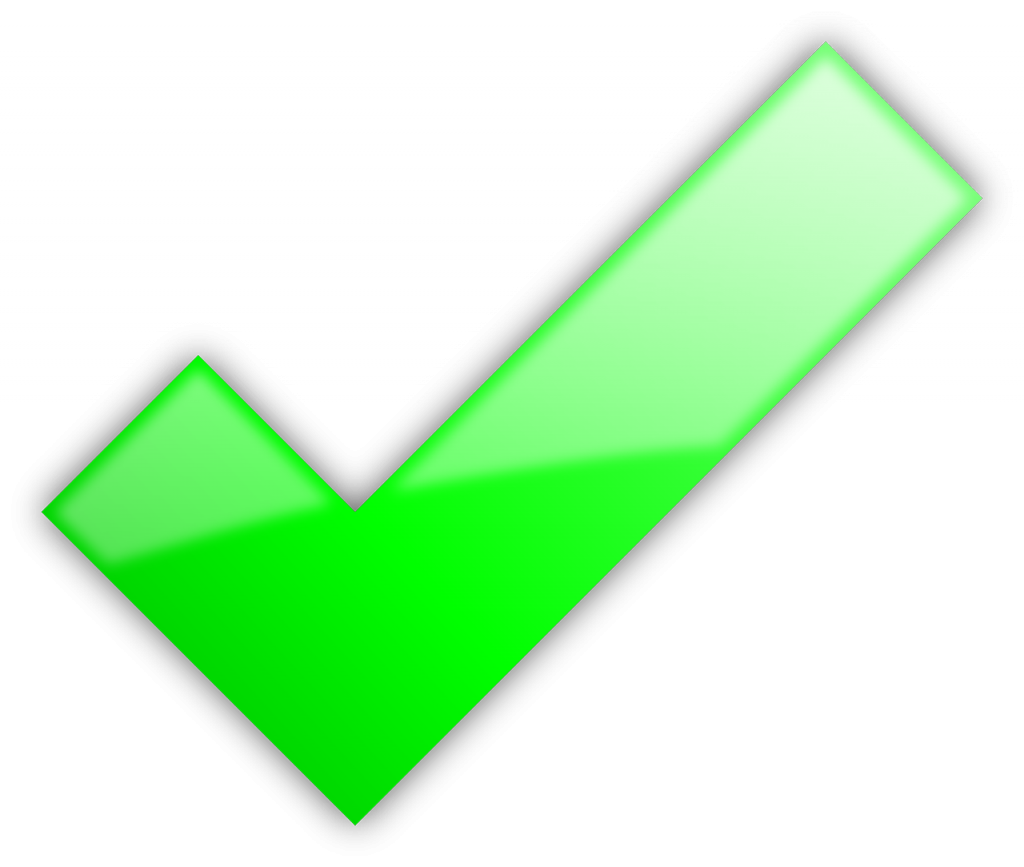 Khối hộp lập phương
Khối hộp chữ nhật
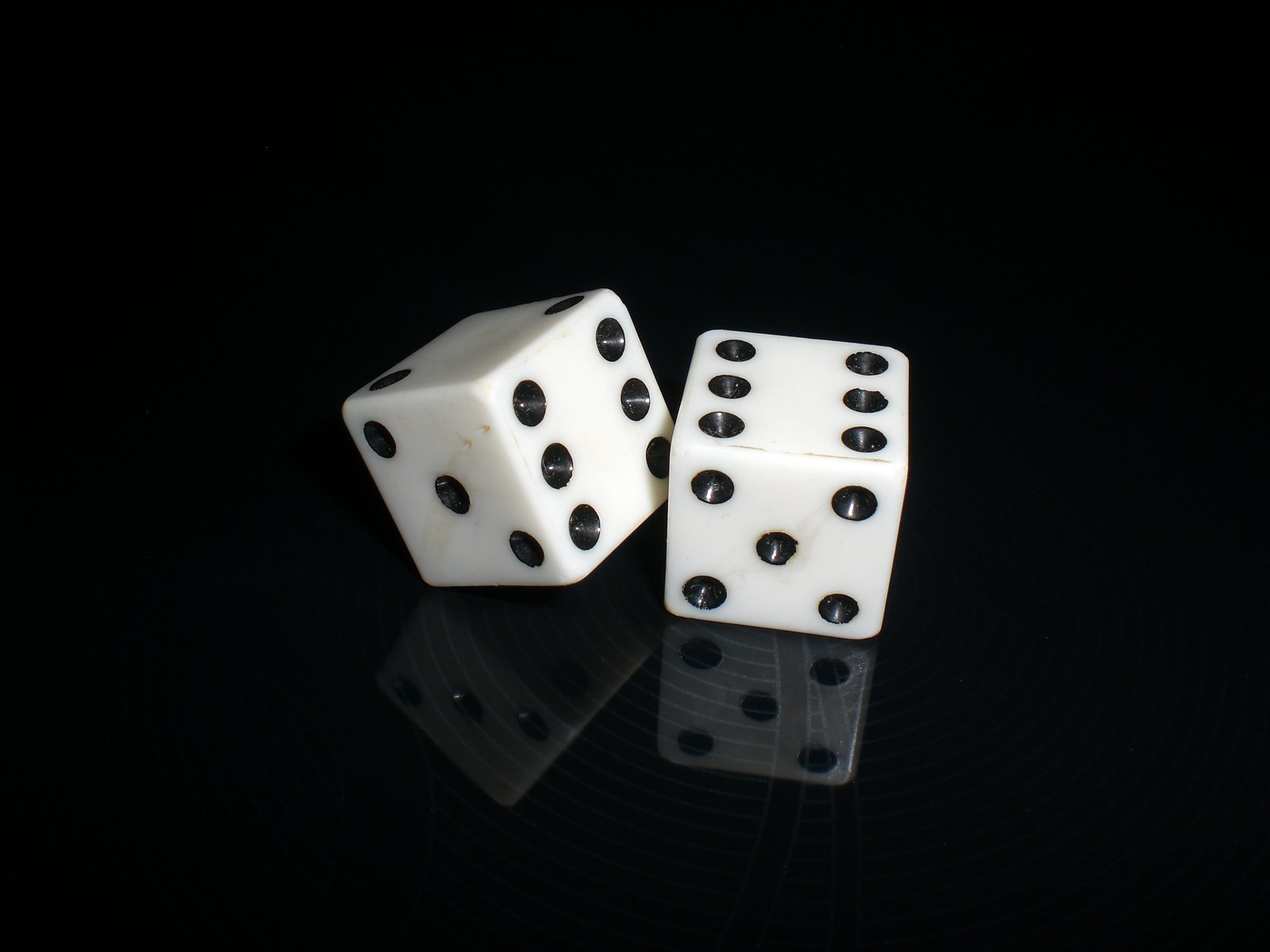 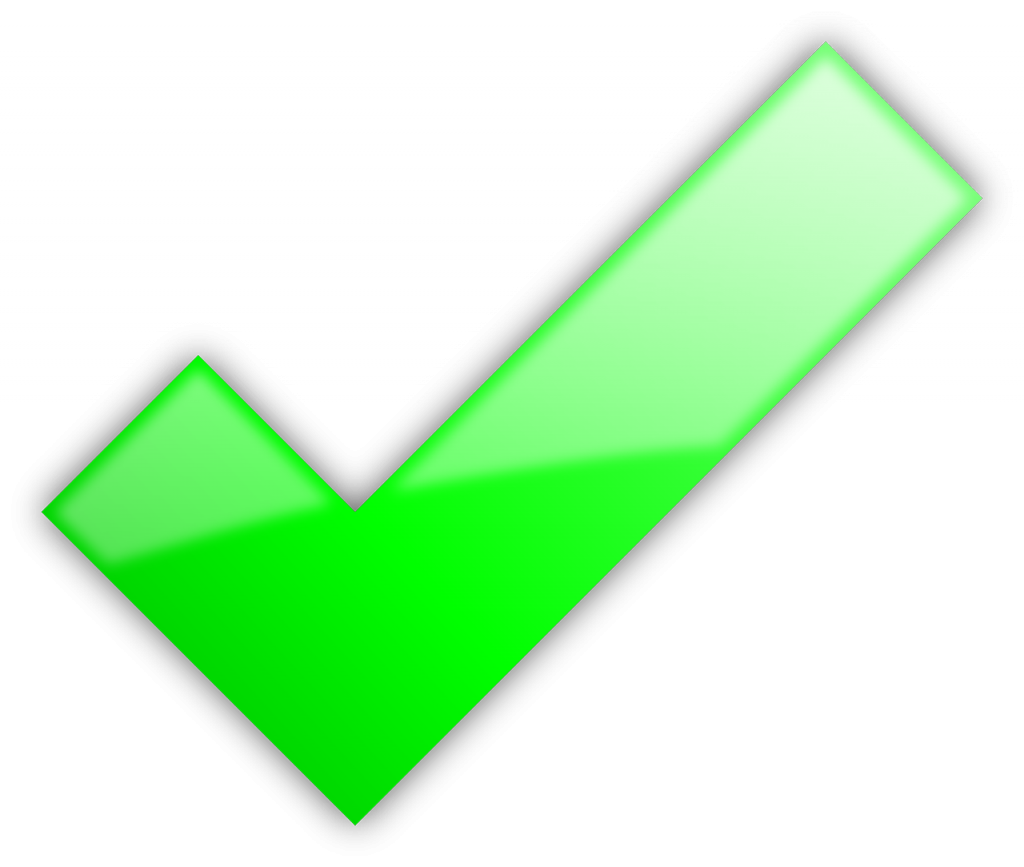 Khối hộp chữ nhật
Khối hộp lập phương
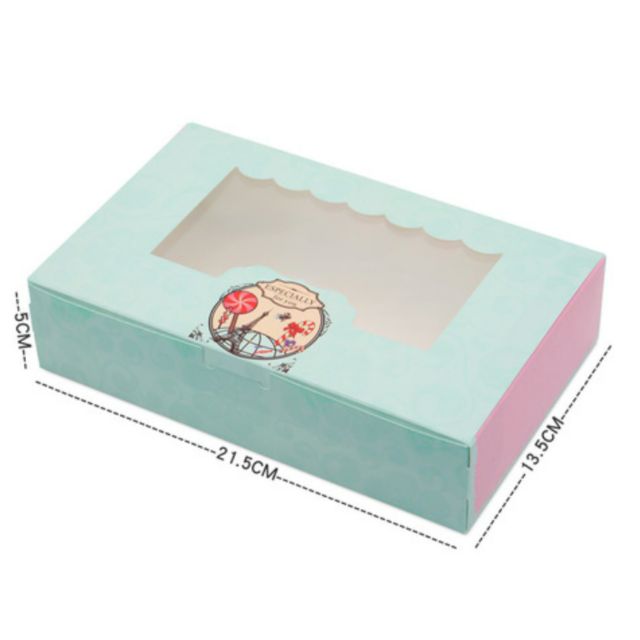 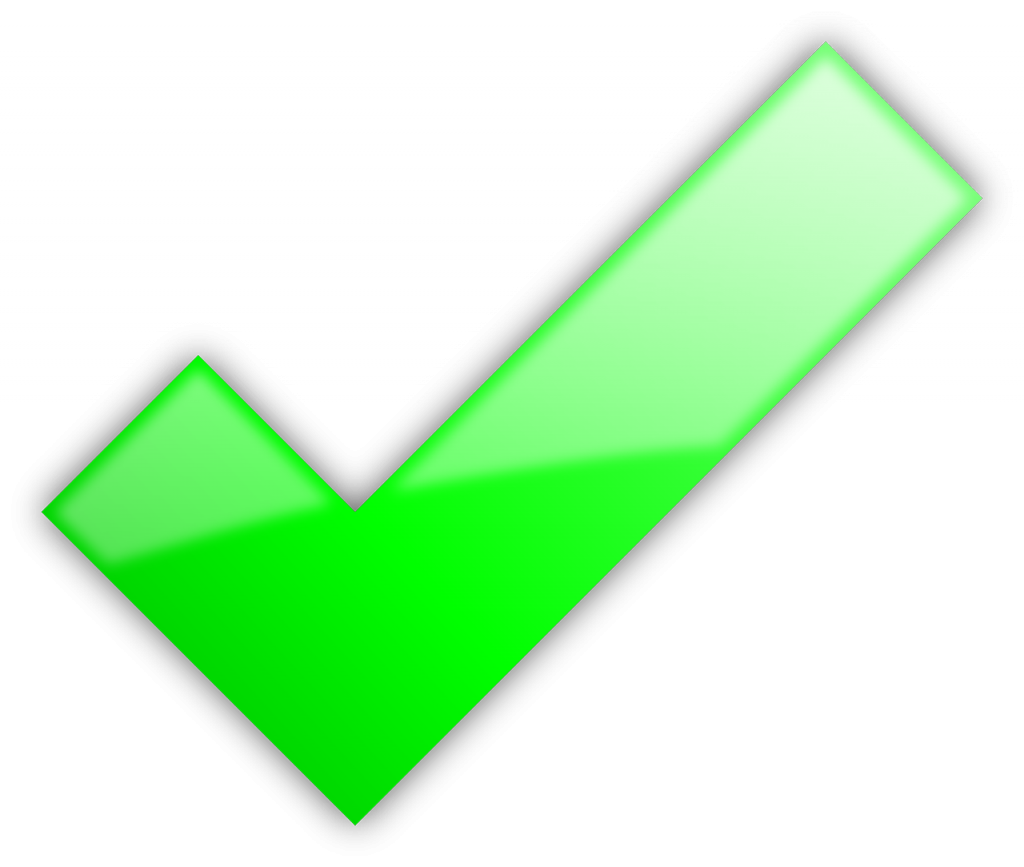 Khối hộp lập phương
Khối hộp chữ nhật
CHỦ ĐỀ 4
Khối lập phương. Khối hộp chữ nhật
BÀI 15: VỊ TRÍ, ĐỊNH HƯỚNG TRONG KHÔNG GIAN
TIẾT 1
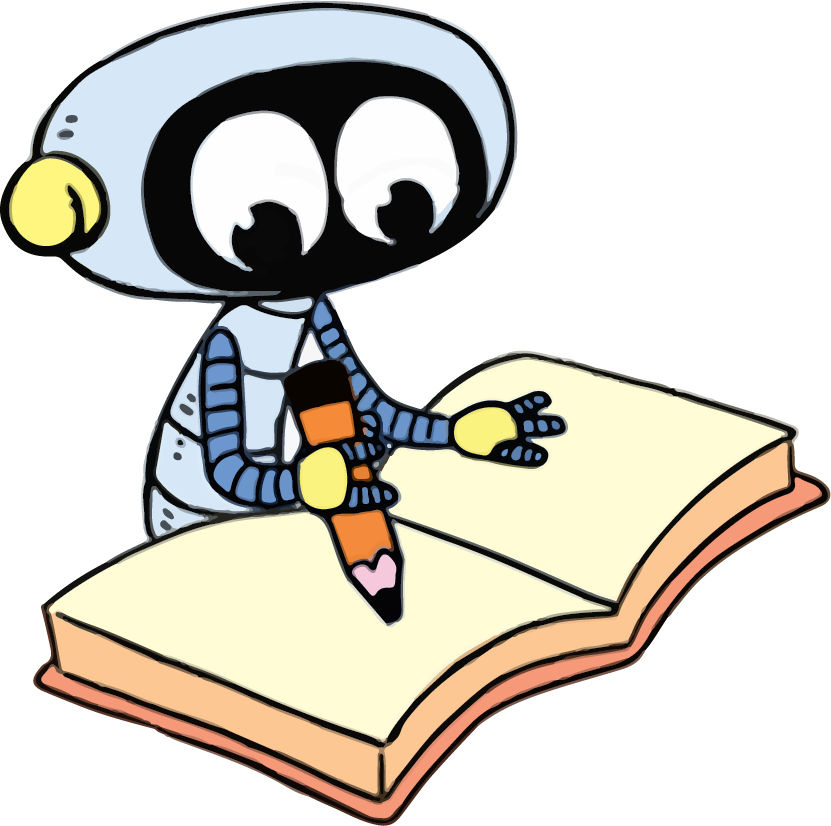 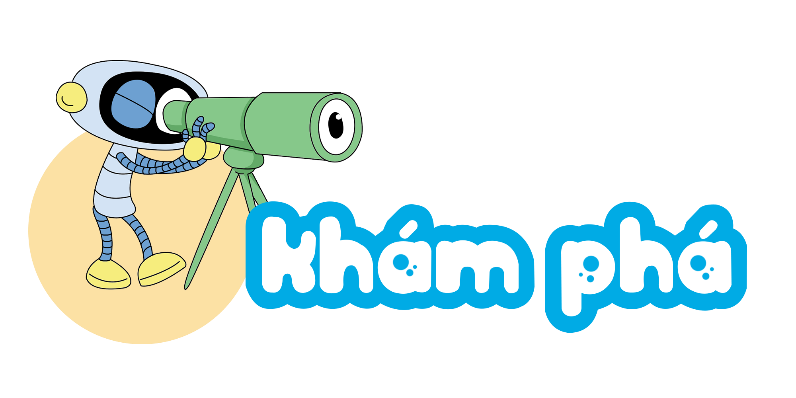 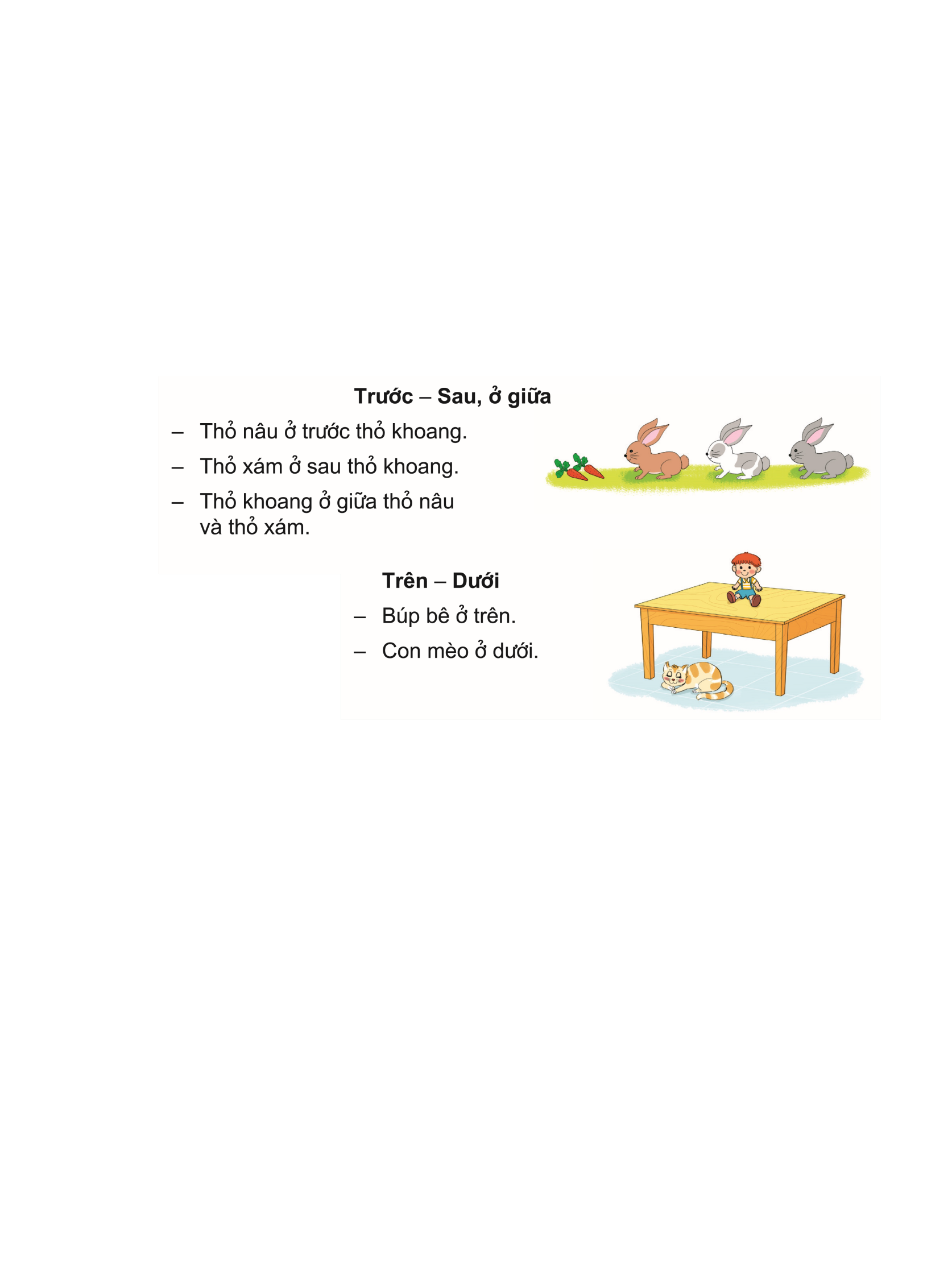 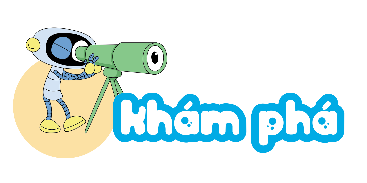 Trước – Sau, ở giữa
- Thỏ nâu ở trước thỏ khoang
- Thỏ khoang ở giữa thỏ nâu và thỏ xám.
- Thỏ xám ở sau thỏ khoang.
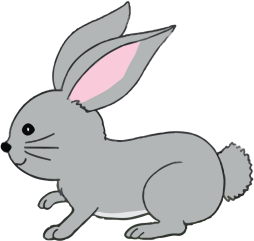 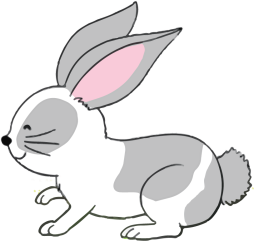 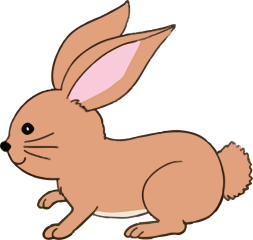 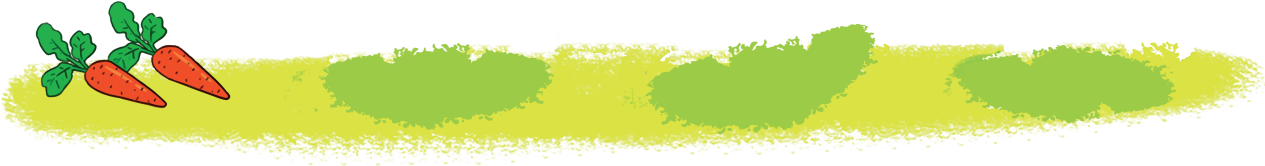 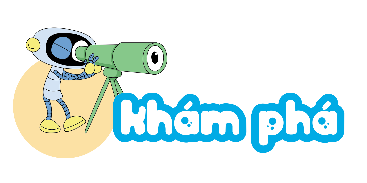 Trên – Dưới
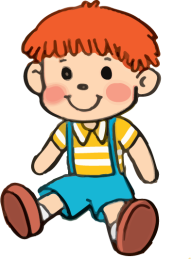 - Búp bê ở trên.
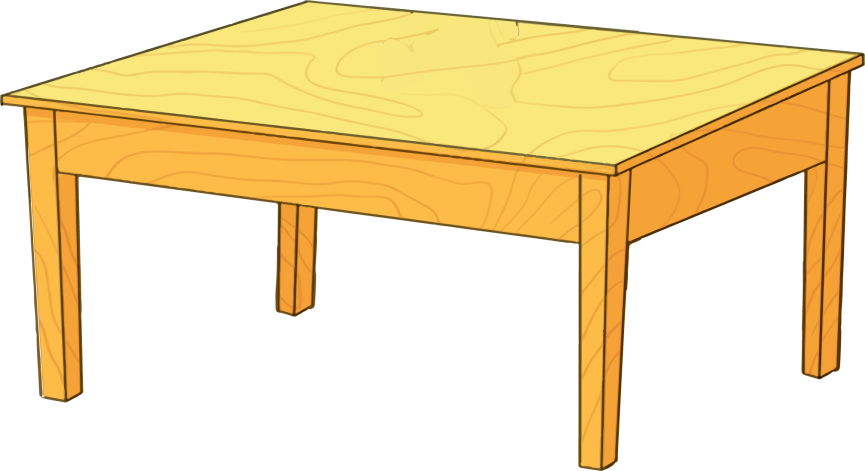 - Con mèo ở dưới.
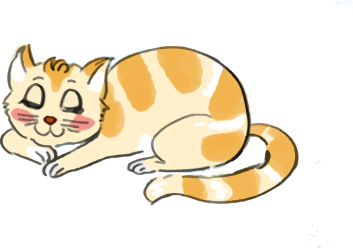 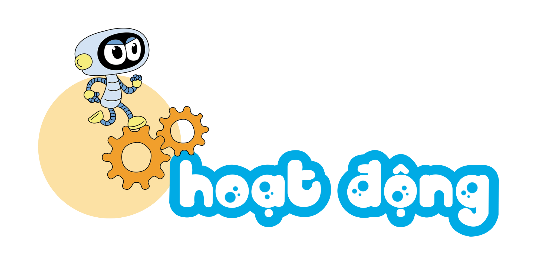 1. Số?
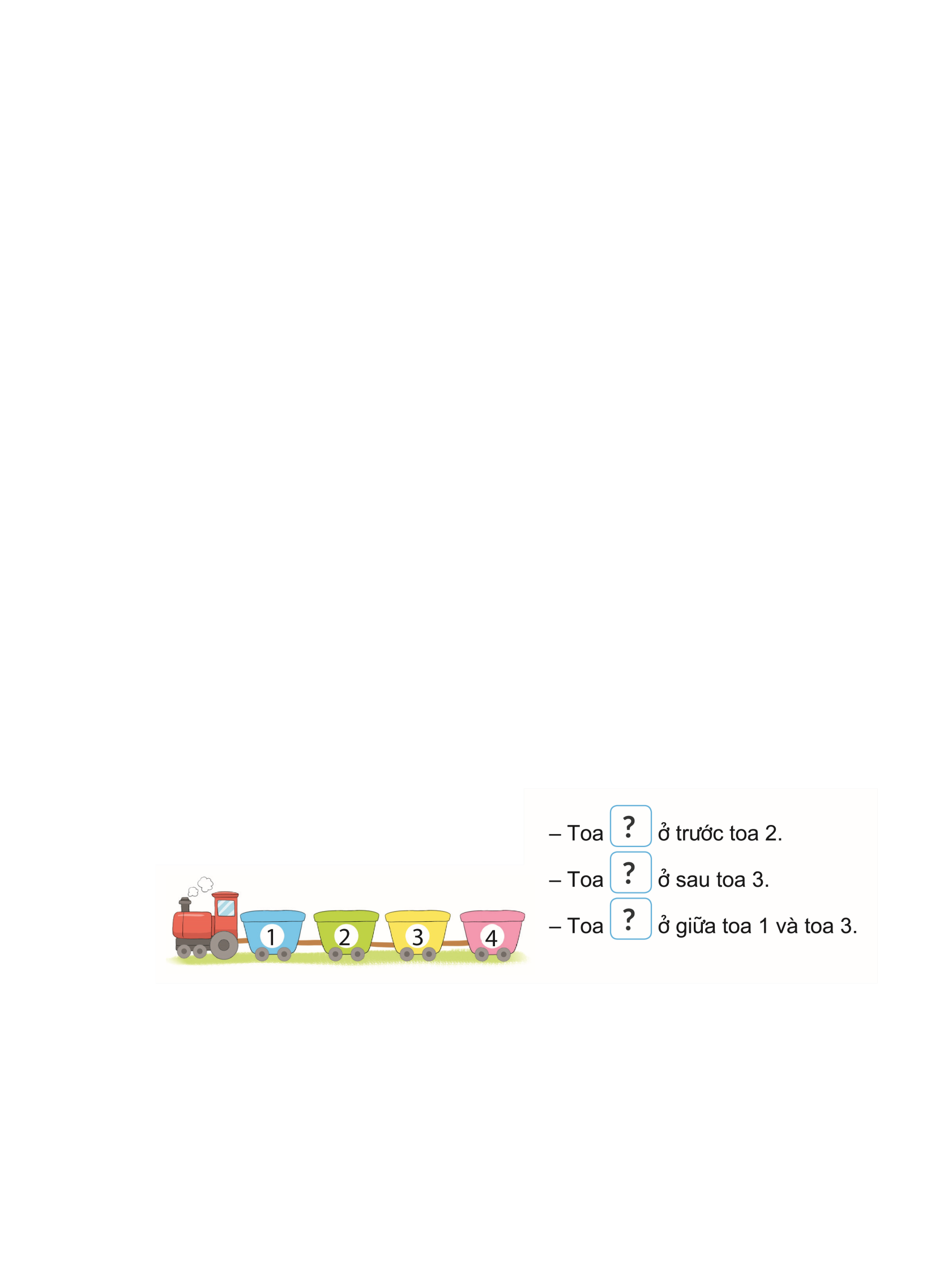 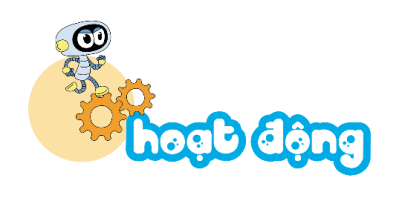 1. Số?
- Toa
ở trước toa 2.
4
2
1
?
?
?
- Toa
ở sau toa 3.
- Toa
ở giữa toa 1 và toa 3.
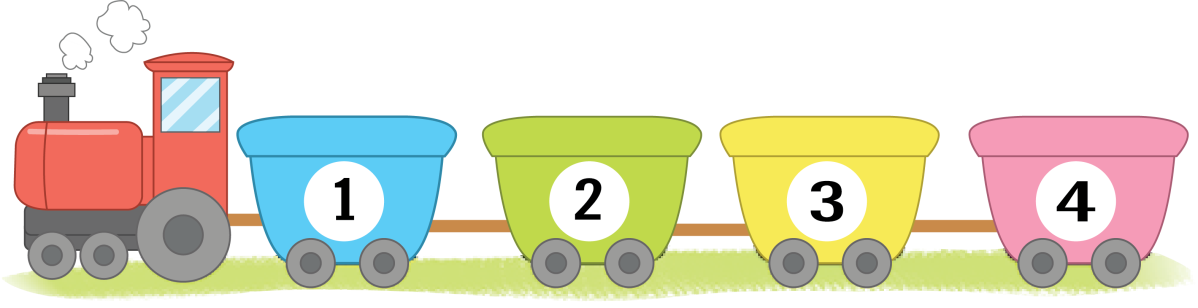 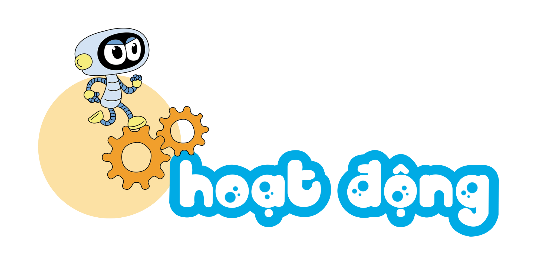 2. Trả lời câu hỏi.
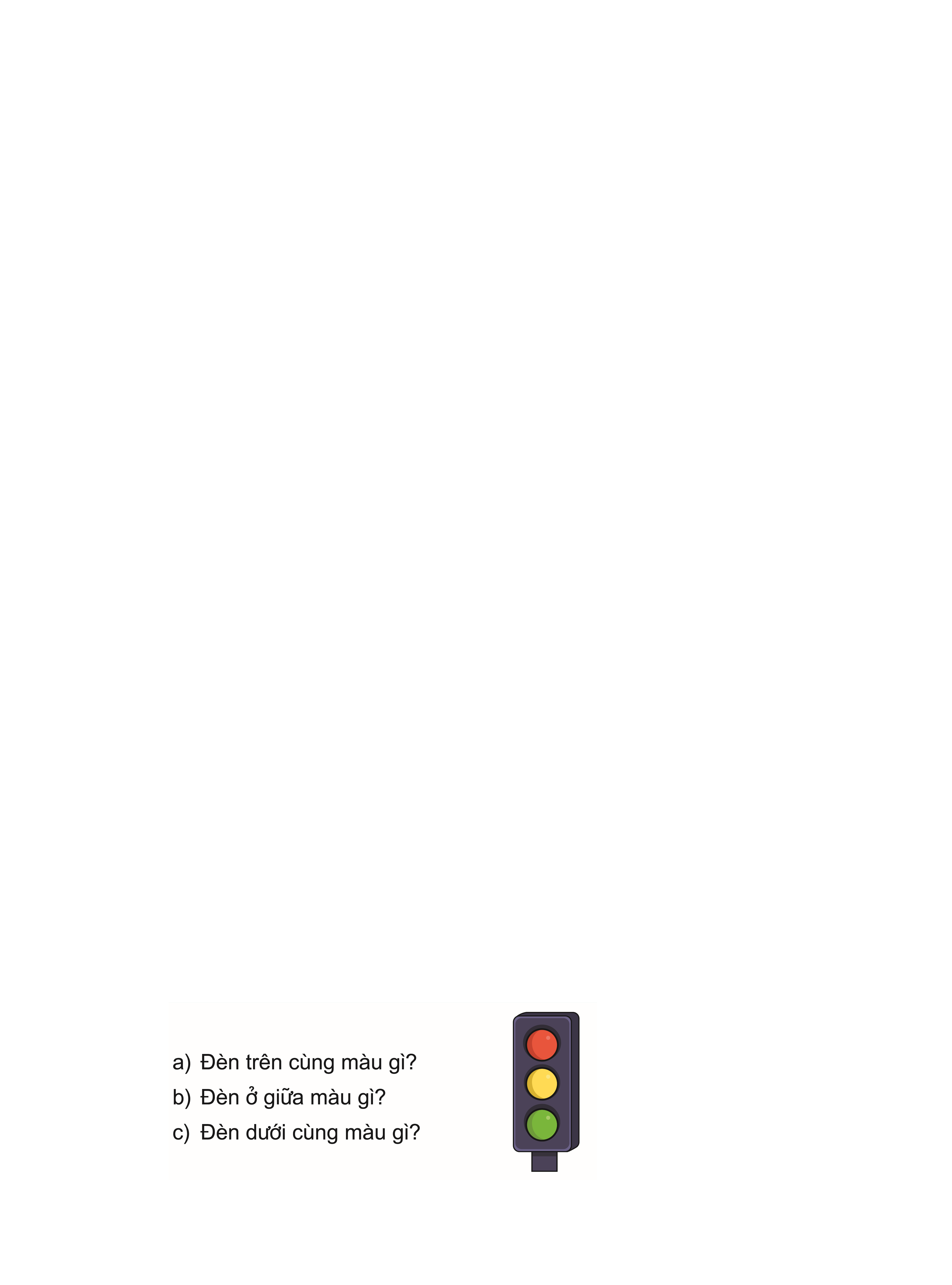 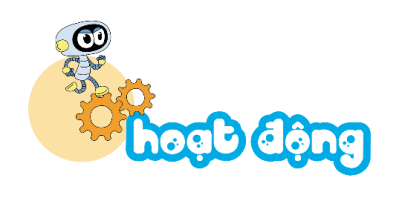 2. Trả lời câu hỏi.
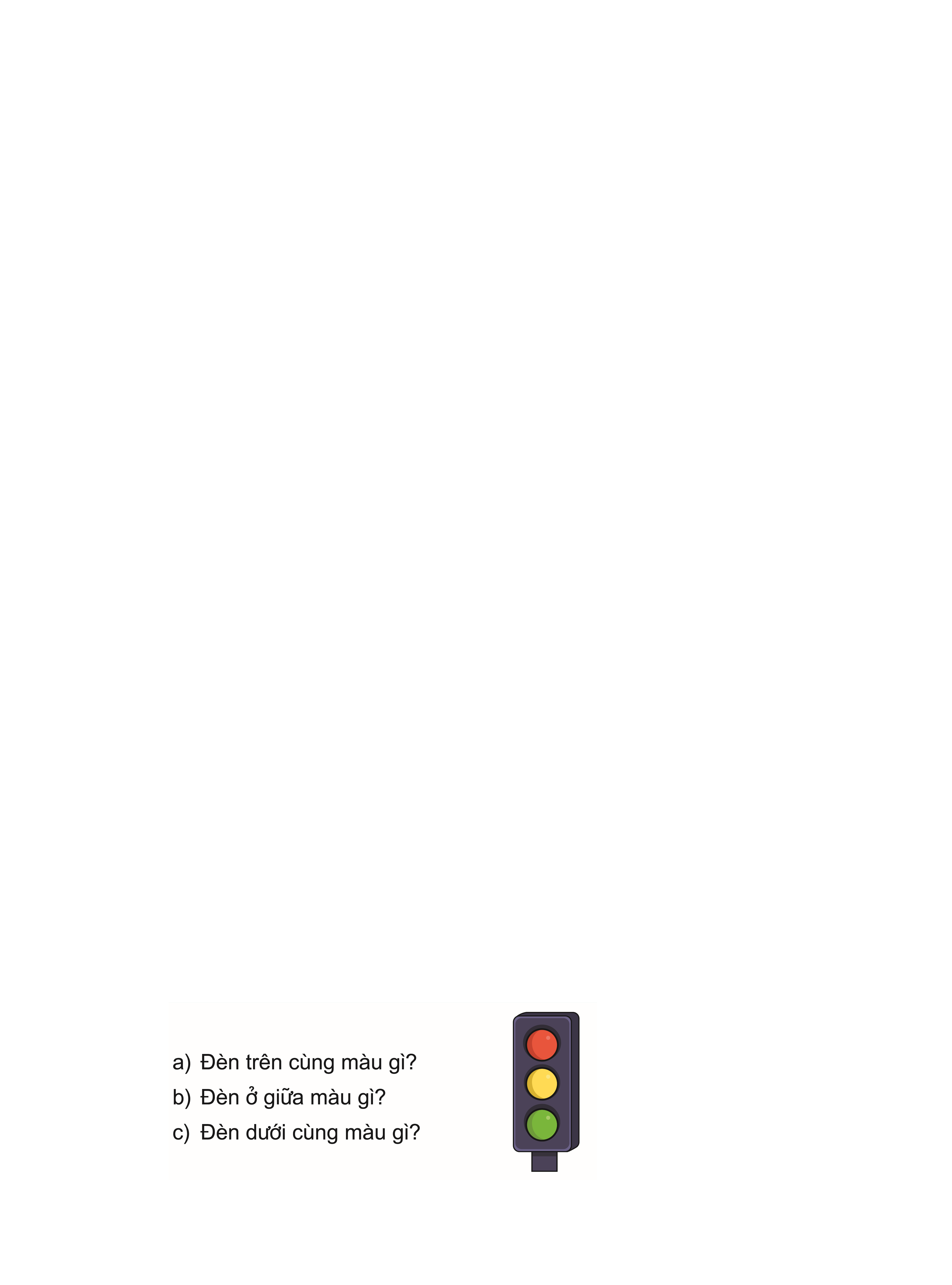 a) Đèn trên cùng màu gì?
- Đèn trên cùng màu ĐỎ.
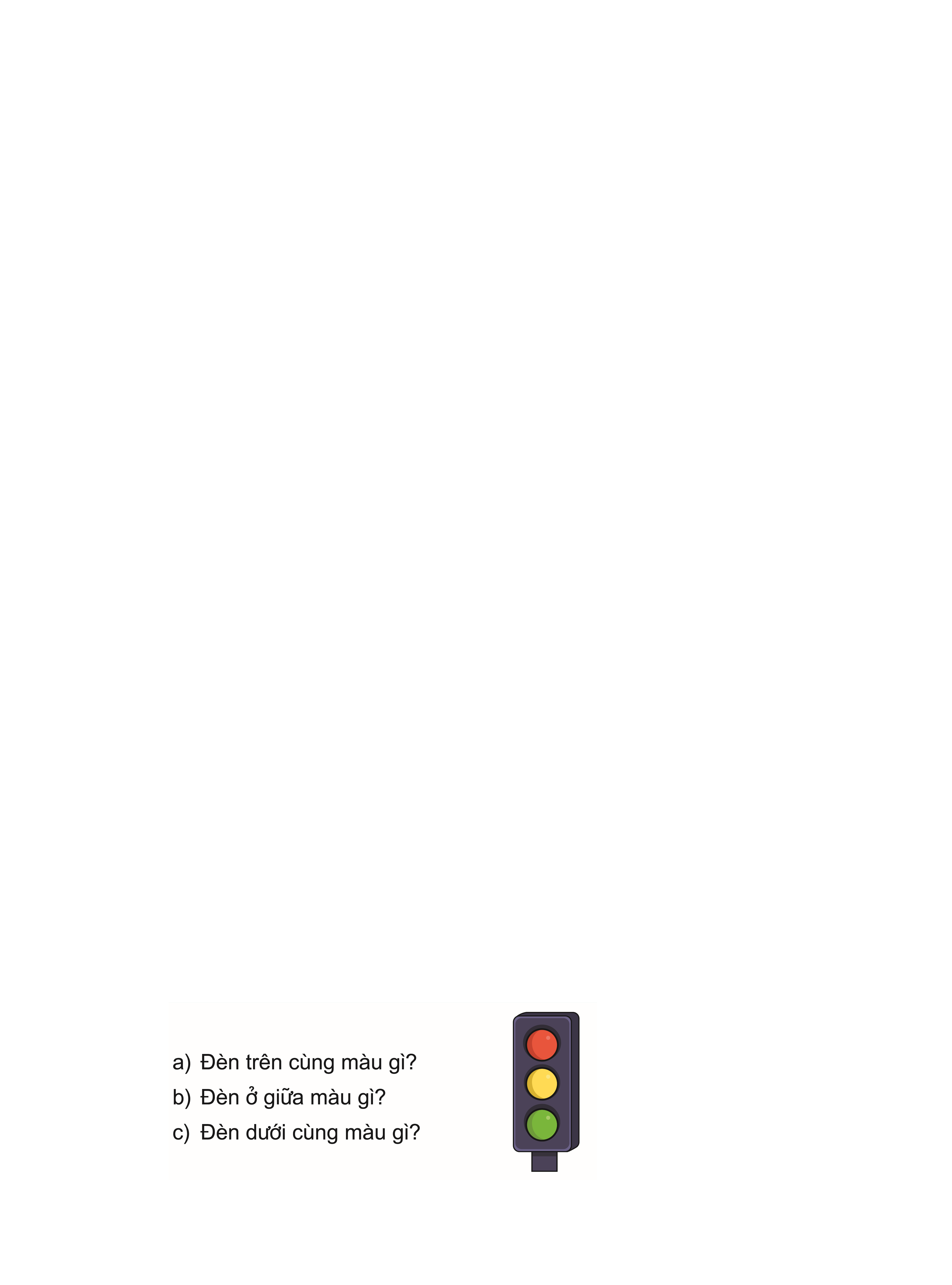 b) Đèn ở giữa màu gì?
- Đèn ở giữa màu VÀNG.
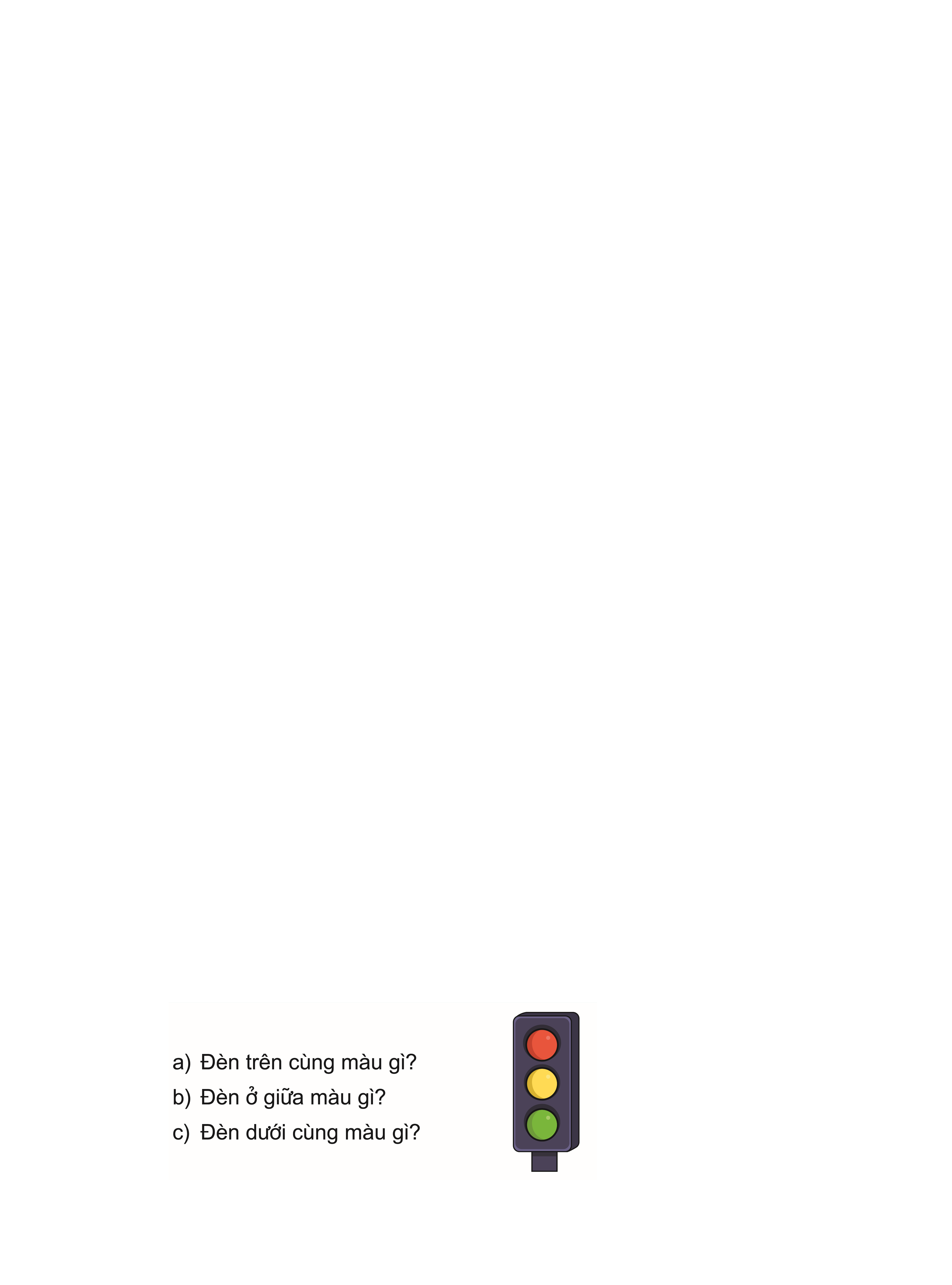 c) Đèn dưới cùng màu gì?
- Đèn dưới cùng màu XANH LÁ.
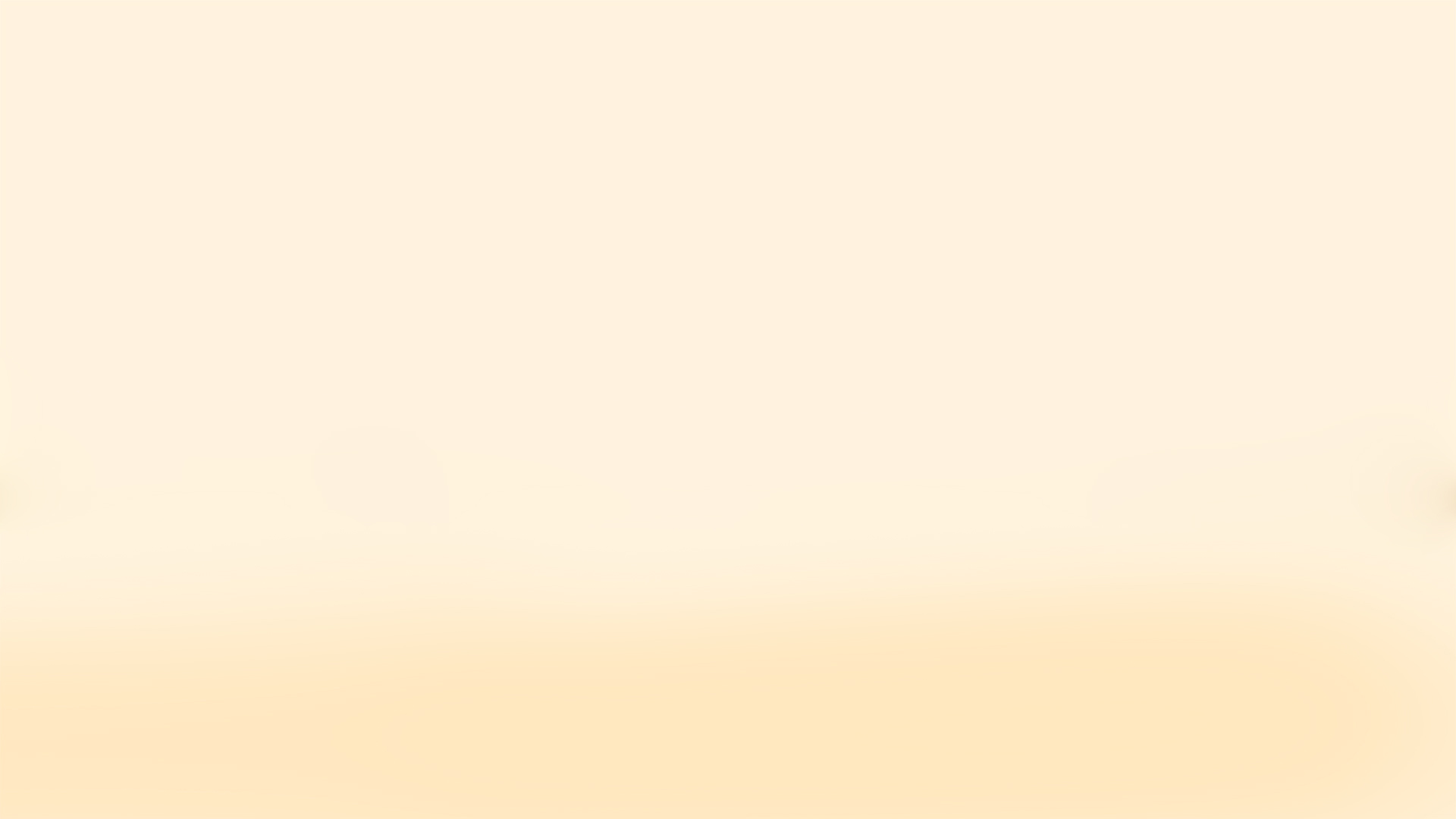 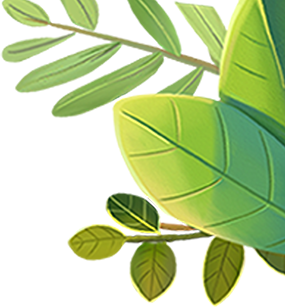 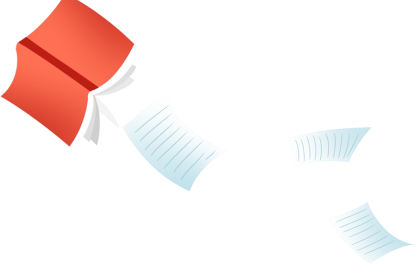 XIN CHÀO VÀ HẸN GẶP LẠI
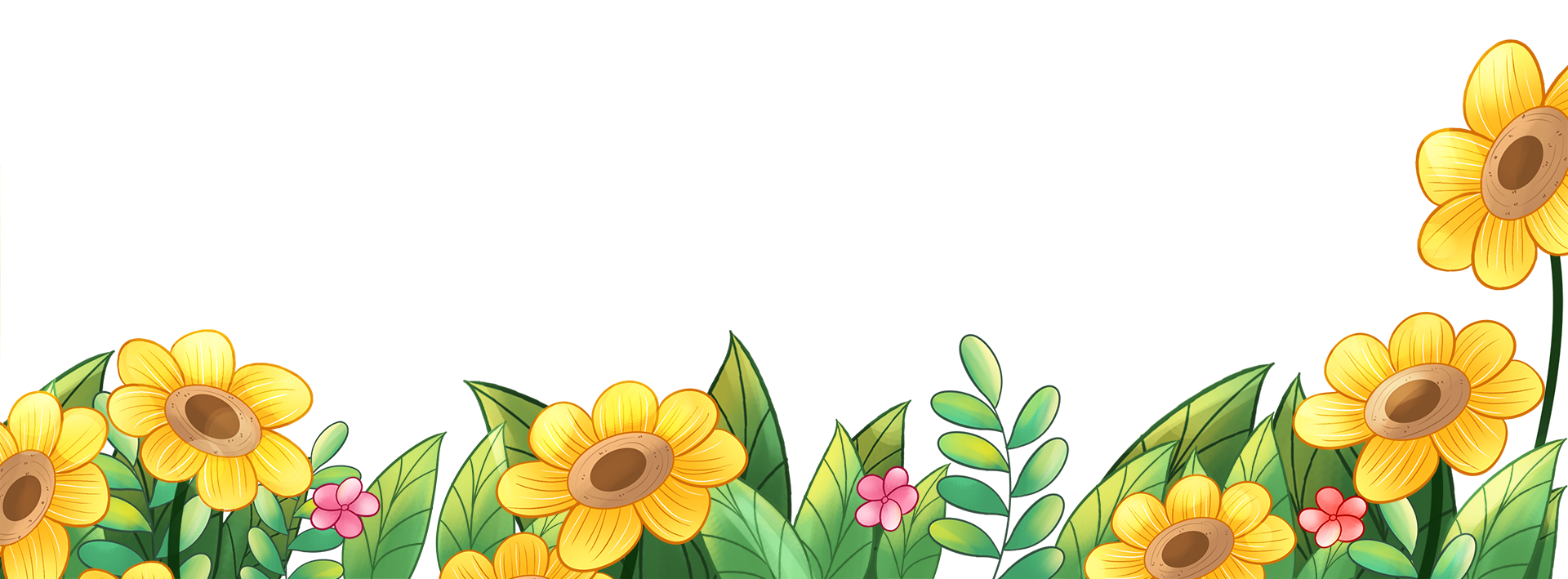 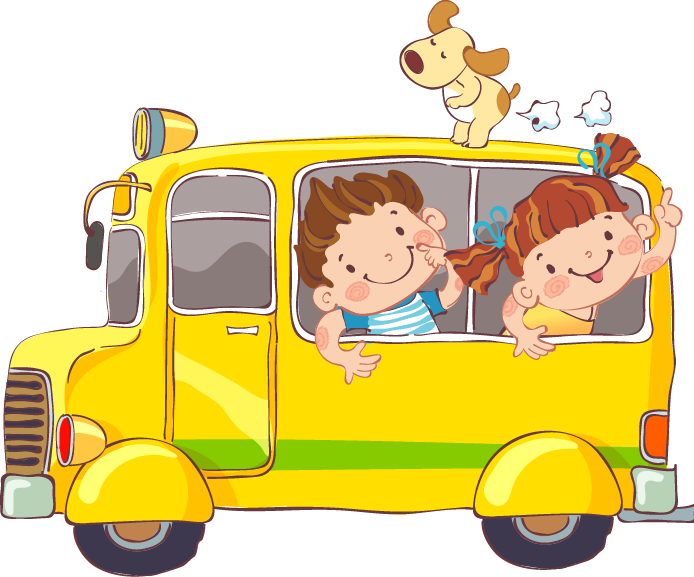 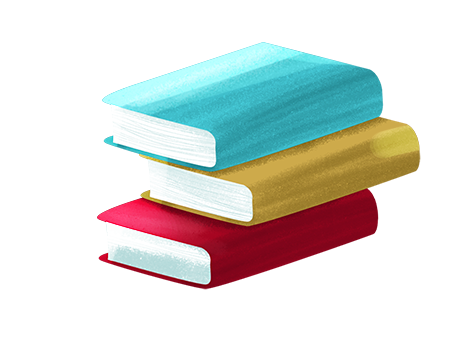